স্বাগতম
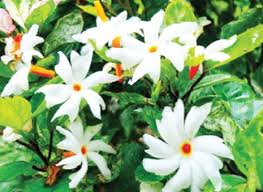 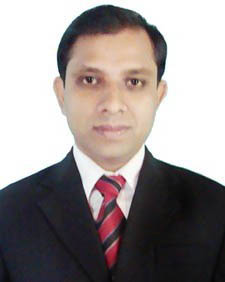 উপস্থাপনায়
মোঃ বিল্লাল হোসেন জুয়েল
প্রভাষক, সমাজকর্ম বিভাগ
বাংলাবাজার ফাতেমা খানম ডিগ্রি কলেজ ভোলা।
পাঠ পরিচিতি
সমাজকর্ম ১ম পত্র 
শ্রেণীঃ একাদশ 
অধ্যায়ঃ ১ম (সমাজকর্মঃ প্রকৃতি ও বৈশিষ্ট্য)
Neture & Characteristics of Social Work
তারিখঃ  ১৪ অক্টোবর, ২০২০
পাঠ ঘোষণা
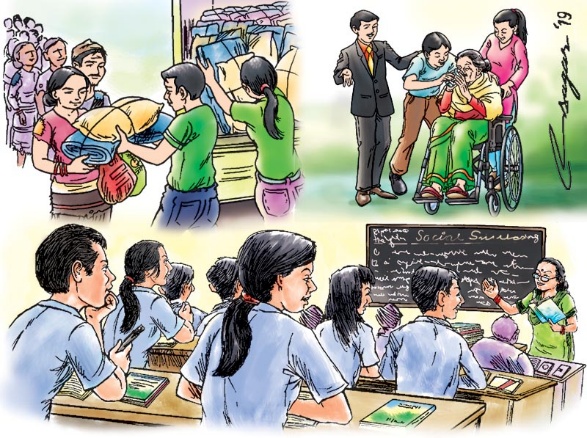 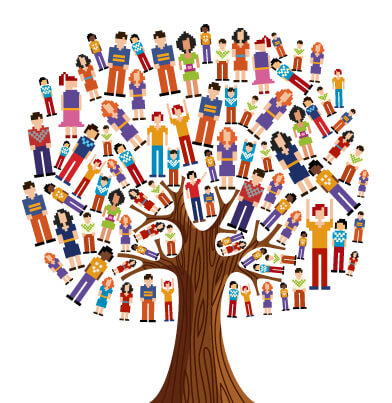 শিখনফল  INTRODUCTION
০১। সমাজকর্মের প্রকৃতি বা 	স্বভাবগুলো 	নির্ণয় করতে পারবে।
০২। সমাজকর্মের প্রকৃতি বর্ণনা করতে 	পারবে। 
০৩। সমাজকর্মের বৈশিষ্ট্য নির্ধারণ 	করতে 	পারবে।
সমাজকর্মের প্রকৃতি।
Neture of social work
বর্তমান বিশ্বে সমাজকর্ম অন্যতম কল্যাণকামী পেশা হিসেবে স্বীকৃতি লাভ করেছে। Rex A. Skidmore ও অন্যান্যরা সমাজকর্মের কিছু সুনির্দিষ্ট প্রকৃতি উল্লেখ করেছেন –
১। অন্যান্য পেশার ন্যায় সমাজকর্মেও সমস্যা সমাধানের কার্যাবলি 	বিদ্যমান।
২। সমাজকর্ম অনুশীলন একটি কলা যেখানে বৈজ্ঞানিক জ্ঞান এবং 	মূল্যবোধ উপস্থিত। 
৩। সামাজ স্বীকৃত আকাঙ্ক্ষা ও মানুষের প্রয়োজন পূরণে 	সমাজকর্ম একটি পেশা হিসেবে আবির্ভূত এবং এর উন্নয়নের 	ধারা প্রতিনিয়তই বিকাশমান।   
৪। সমাজকর্ম অনুশীলনের মূল্যবোধগুলো অধিকাংশই সমাজ হতে 	গৃহীত হয়।
৫। সমাজকর্মের বৈজ্ঞানিক ভিত্তিতে তিন ধরনের জ্ঞান রয়েছে; যথা –
	ক) তত্ত্বীয় জ্ঞান, 
	খ) অনুকল্পনির্ভর জ্ঞান, যা পরবর্তীতে তত্ত্বীয় জ্ঞানে পরিণত হয় 		এবং 
	গ) অনুমান নির্ভর জ্ঞান, যা প্রথমে অনুকল্প নির্ভর জ্ঞান এবং পরে 	তত্ত্বীয় 	জ্ঞানে পরিবর্তিত হয়। 
৬। সমাজকর্ম অনুশীলনে যে জ্ঞানের প্রয়োজন হয় তা সমস্যার প্রয়োজনীয় 	সমাধান, কার্যাবলি ও লক্ষ্যের উপর নির্ভর করে। 
৭। সমাজকর্মীদের জন্য পেশাগত জ্ঞান ও মূল্যবোধের প্রসার একটি গুরত্বপূর্ণ 	বৈশিষ্ট্য, যেখানে সমাজকর্মী নিজেই পেশাগত সাহায্য প্রদানের 	মাধ্যম হিসেবে কাজ করে। 
৮। সর্বোপরি, সমাজকর্মীর পেশাগত দক্ষতা তার কার্যক্রমের মধ্যে 	প্রকাশ 	পায়।
অন্যান্য পেশার ন্যায় সমাজকর্মের ও রয়েছে আলাদা প্রকৃতি বা স্বভাব। যেমনঃ
জ্ঞানগত 
দক্ষতাগত
ভূমিকাগত
প্রয়োগক্ষেত্রগত 
পরিচিতিগত
সমাজকর্মের সাহায্যার্থী কেন্দ্রিক প্রক্রিয়া
সমাজকর্মের বৈশিষ্ট্য
জাতিসংঘের অর্থনৈতিক ও সামাজিক কমিশন (Economic and Social Commission of United Nations) কর্তৃক ১৯৫০ সালে পরিচালিত প্রথম আন্তর্জাতিক জরিপে সমাজকর্মের তিনটি বৈশিষ্ট্য শনাক্ত করা হয়। এগুলো হল - 
এটি একটি সাহায্যকারী কার্যক্রম;
এটি একটি সামাজিক কার্যক্রম;
এটি একটি সংযোগকারী কার্যক্রম। 
সমাজকর্মের সাধারণ বৈশিষ্ট্যঃ
সাহায্যকারী ও সক্ষমকারী পেশা 
সুশৃঙ্খল বিশেষ জ্ঞান ও দক্ষতা নির্ভর 
সুসংগঠিত পদ্ধতি নির্ভর সমাধান প্রক্রিয়া 
পেশাদার সেবাকর্ম 
বহুমুখী সমস্যা সমাধান প্রক্রিয়া
সাহায্যার্থীর বহুমুখী সমস্যার সমাধান
পারিপার্শ্বিক পরিবেশ
সমাজকর্মী
ব্যক্তি
সমাজকর্ম হস্তক্ষেপ
সমস্যা বা পরিবর্তন এলাকা
সমাজকর্মের স্বতন্ত্র বা বিশেষ বৈশিষ্ট্যঃ
সামগ্রিক দৃষ্টিভঙ্গি৷ 
বহুমুখী পেশা৷ 
সামাজিক সম্পর্ক ও মানব সম্পর্কের উন্নয়ন৷
কলা, বিজ্ঞান ও পেশার সমন্বয়৷
সম্পদের সদ্ব্যবহার৷
সুনির্দিষ্ট পেশাগত সংগঠন৷
কর্মী-সাহায্যার্থী সম্পর্ক৷ 
পৃথক মূল্যবোধ ও ব্যবহারিক নীতিমালা৷  
সামঞ্জস্য বিধান৷
মূল্যায়ন
১। ‘সমাজকর্ম’ এর ইংরেজি হলো - 
   ক) Social Science   খ) Social Welfare 
   গ) Sociology             ঘ) Social Work 
২। সমাজকর্ম মূলত কী?
    ক) একটি বিষয়ের নাম       খ) একটি প্রত্যয়ের নাম   
    গ) একটি সাহায্যকারী পেশা  ঘ) একটি সমন্বয়ধর্মী পেশা
সৃজনশীল প্রশ্ন
রাফা চট্রগাম বিশ্ববিদ্যালয়ের ছাত্রী। সে এমন একটি বিষয় নিয়ে পড়ছে, বর্তমান বিশ্বে যার প্রয়োজনীয়তা দিন দিন বৃদ্ধি পাচ্ছে। কারণ এটি মনোসামাজিক সমস্যার বিজ্ঞান ভিত্তিক সমাধানে সাহায্য করে। পরিবর্তনশীল সামাজিক অবস্থার সাথে সামঞ্জস্য বিধানের পাশাপাশি সমস্যা সমাধানে মানুষকে সক্ষম করে তোলার পরিবেশ সৃষ্টি করাই এর লক্ষ্য। অতীতকাল থেকে বিভিন্ন পর্যায় অতিক্রম করে বর্তমানে এটি মানবোচিত পেশার মর্যদা লাভ করেছে।
ক) Economic and Social Commission of United Nations 	সমাজকর্মের কয়টি বৈশিষ্ট্যের কথা বলেছেন।
খ) “সমাজকর্ম একটি সংগঠিত সাহায্য প্রক্রিয়া” ব্যাখ্যা কর।
গ) সাফা কোন বিষয় নিয়ে পড়াশুনা করছে তার উদ্দেশ্য 	বর্ণনা কর।
ঘ) ‘বাংলাদেশে উক্ত বিষয়টির প্রয়োজনীয়তা দিন দিন বৃদ্ধি পাচ্ছে’-বিশ্লেষণ 	কর।
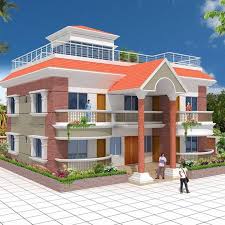 bipul.sw@gmail.com
10/10/2020
বাড়ির কাজ
১। সমাজকর্মের প্রকৃতিগুলো খাতায় লিখবে।
২। সমাজকর্মের বৈশিষ্ট্যসমূহ চিহ্নিত করবে ।
ধন্যবাদ